Эмбриональное развитиеЗаконспектировать материал
Типы дробления яйцеклеток
Женская половая система
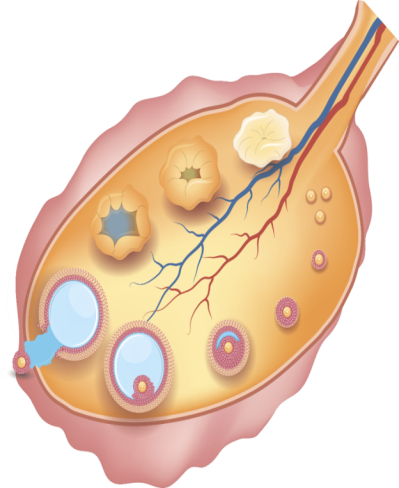 Яйцеклетки —
женские половые клетки
Яичник содержит 300-400 яйцеклеток, вырабатывает гормон эстроген. 
Он имеет миндалевидную форму и достигает длины 3 см.
Хромосомы Х Y
Хромосомы X X
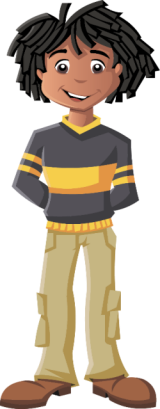 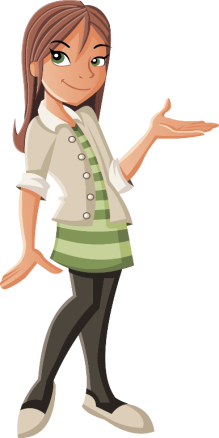 Из 23 пар хромосом
только одна определяет пол будущего ребенка
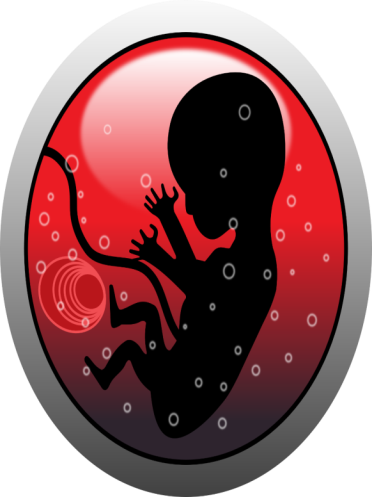 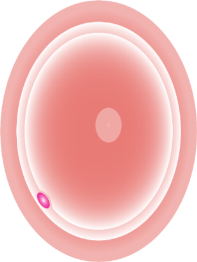 Диаметр = 0,15 мм
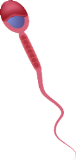 Диаметр = 0,005 мм
Оплодотворение —– 
совокупность процессов, приводящих к слиянию мужских и женских гамет (сингамия), объединению их ядер (кариогамия) и образованию зиготы, которая дает начало новому организму.
В процессе оплодотворения происходит:
1)активация яйцеклетки;
2)восстановление диплоидного набора хромосом;
3)определение пола будущего организма;
4)объединение наследственных свойств родительских организмов и возникновение у потомков новых комбинаций наследственных факторов.
Оплодотворение у животных
Внешнее
Внутреннее
Рыбы, земноводные, большинство моллюсков, некоторые черви
Пресмыкающиеся, птицы, млекопитающие
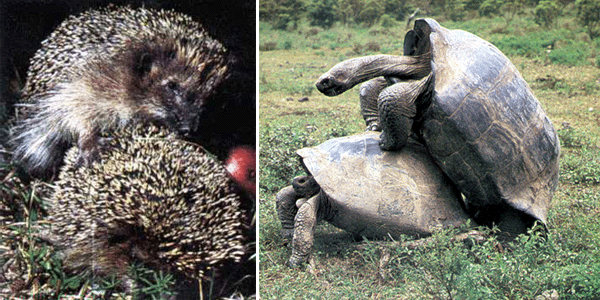 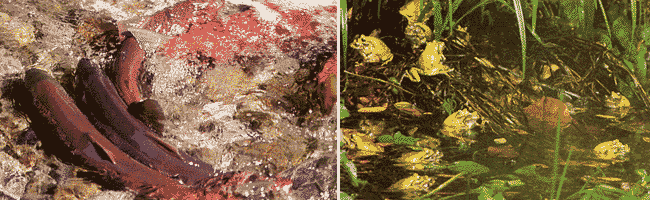 учитель биологии                                                                   Деларова Е.В.
Санкт-Петербург             гимназия № 441
Внешнее оплодотворение
Происходит вне организма самки, обычно в водной среде
При внешнем оплодотворении много половых клеток гибнет
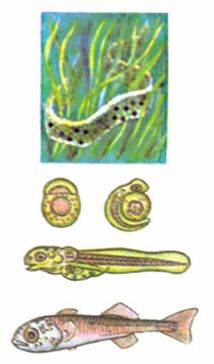 учитель биологии                                                                   Деларова Е.В.
Санкт-Петербург             гимназия № 441
Внутреннее оплодотворение
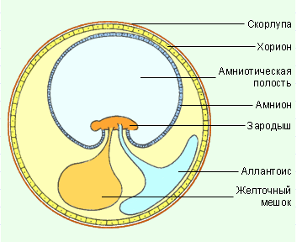 Происходит в половых путях самки, обычно в водной среде
Зигота защищена материнским организмом
Уменьшается вероятность гибели клеток в окружающей среде
Строение амниотического яйца
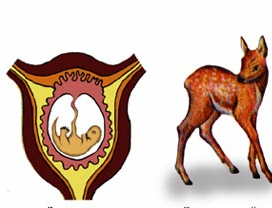 Развитие зародыша млекопитающего
ЭКО (экстракорпоральное оплодотворение)
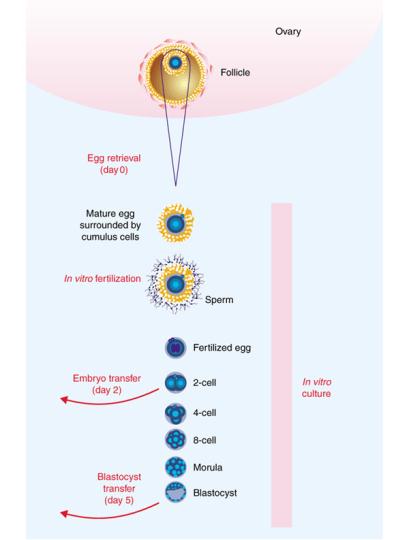 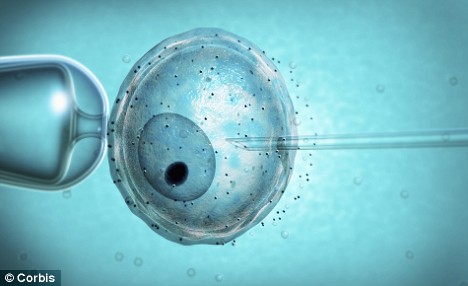 http://samtec.su/?bdf=picture-of-in-vitro-fertilization
http://www.geneticsandsociety.org/article.php?id=4443
Партеногенез
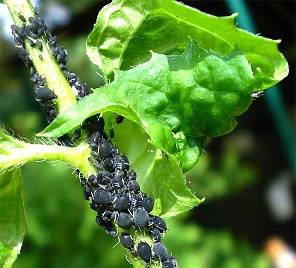 parthenos (греч.) -  девстенница
   genesis (греч.)   - возникновение
Развитие полноценных особей происходит из неоплодотворенной яйцеклетки   
Встречается у некоторый растений, насекомых (перепончатокрылые), червей, рептилий и птиц
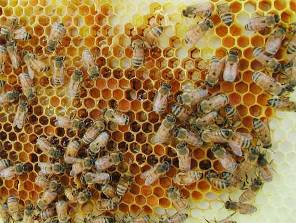 Санкт-Петербург             гимназия № 441
Факторы, способные повлиять на процесс оплодотворения:
Алкоголь, никотин, наркотики.        Антибиотики.
Рентгеновское, радиоактивное излучение.
Инфекционные заболевания. Воспалительные процессы.
Неправильный образ жизни, в том числе 
ранние половые связи.
Избыточный или недостаточный вес. 
Гормональные нарушения.
Аномалии внутренних органов.
Хирургические операции, особенно на органах малого таза.
Стрессы.
Наследственные заболевания.
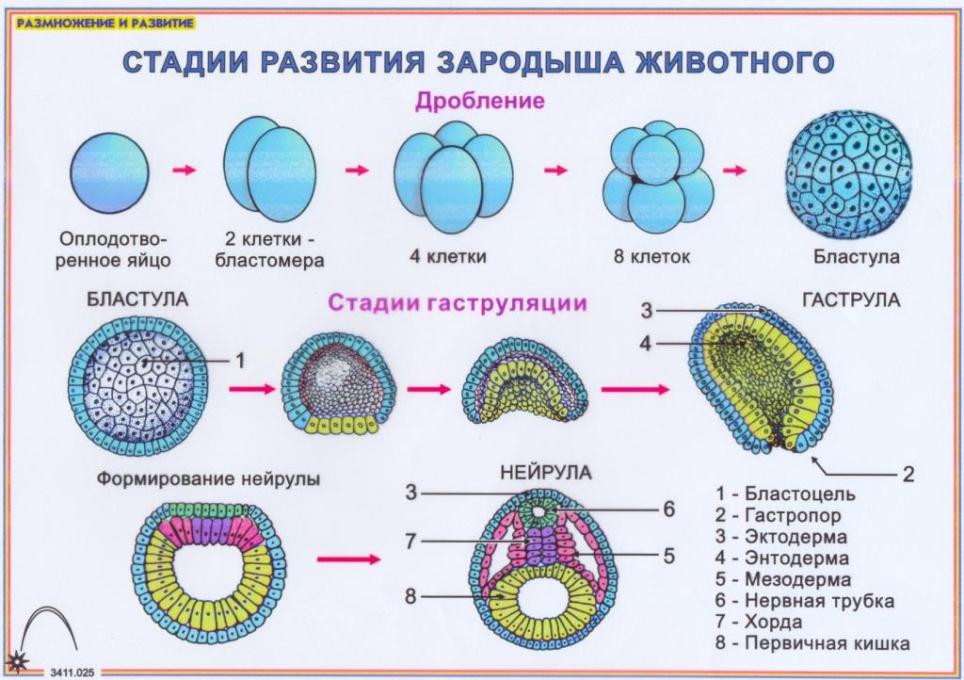 Посмотрите фильм: Чудо новой жизни